Константин Федорович                               Юон              (1875-1958)
«Сияние утренних и вечерних зорь и белизна снежных покровов родной зимы дают самые дорогие для меня переживания и краски»
«Я искал новые краски в природе - в русской весне и зиме»
Биография
Юон Константин Федорович (1875) художественное образование получил в Московском училище живописи и в парижских мастерских. После окончания училища совместно с худ. Дудиным организовал художественную школу, подготовившую ряд известных художников. Кроме станковой живописи работал в области театрально-декоративного искусства. Участник выставок „Союза русских художников", „Мир искусства", АХР и крупнейших заграничных выставок, организованных за годы революции. В 1906 г. был избран членом Парижского осеннего салона. Работы имеются в Государственной Третьяковской галерее, Русском музее, Музее Красной армии, Музее революции и в музеях союзных республик. Участник выставок к пятилетию и десятилетию РККА. Заслуженный деятель искусств.
Судьба всячески благоволила К. Ф. Юону. Он прожил долгую жизнь. У него был на редкость счастливый брак. Окружающие любили его. Ему никогда не приходилось бороться с нуждой. Успех пришел к нему очень рано и всегда ему сопутствовал. Похоронен на Новодевичьем кладбище. На доме, где жил и работал Юон (улица Земляной вал, 14—16), — мемориальная доска.
Зима. Мостик. 1914 год.
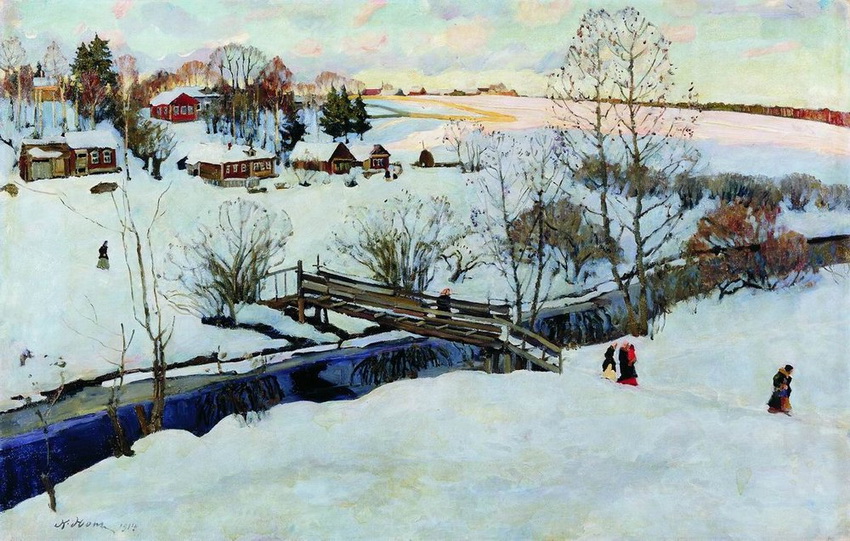 Зима. Черные березы. Сергиев Посад. 1921 год.
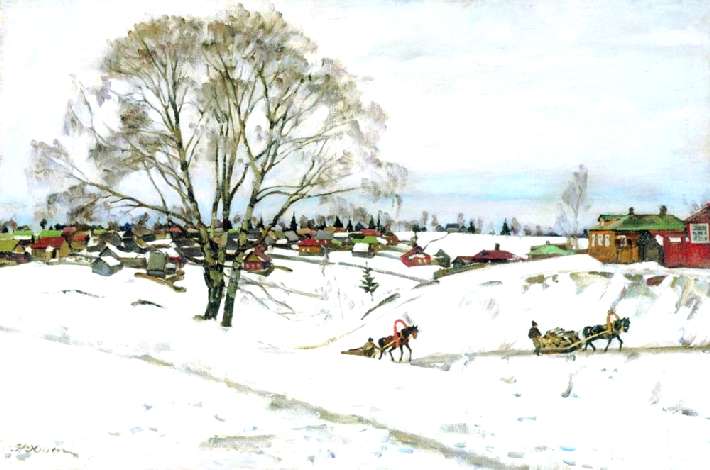 Весенний солнечный день. 1910 год.
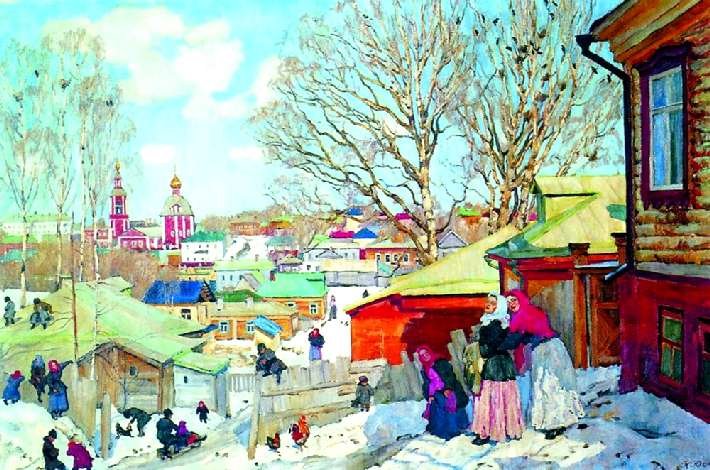 Весна в Троицкой лавре. 1911 год.
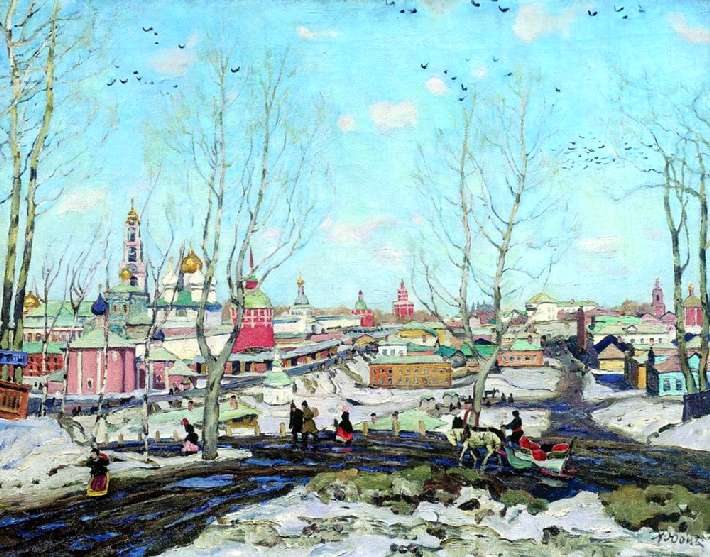 В провинции. Город Торжок. 1914 год.
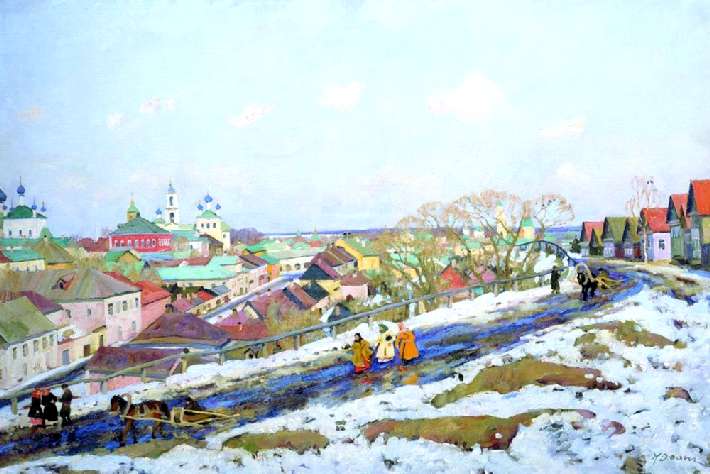 Сочинение по картине К. Г. Юона 
«Конец зимы. Полдень».
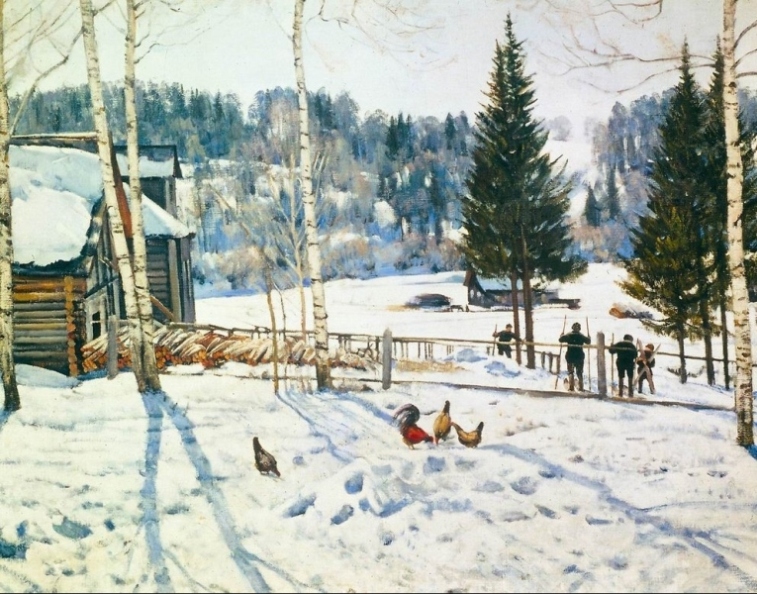 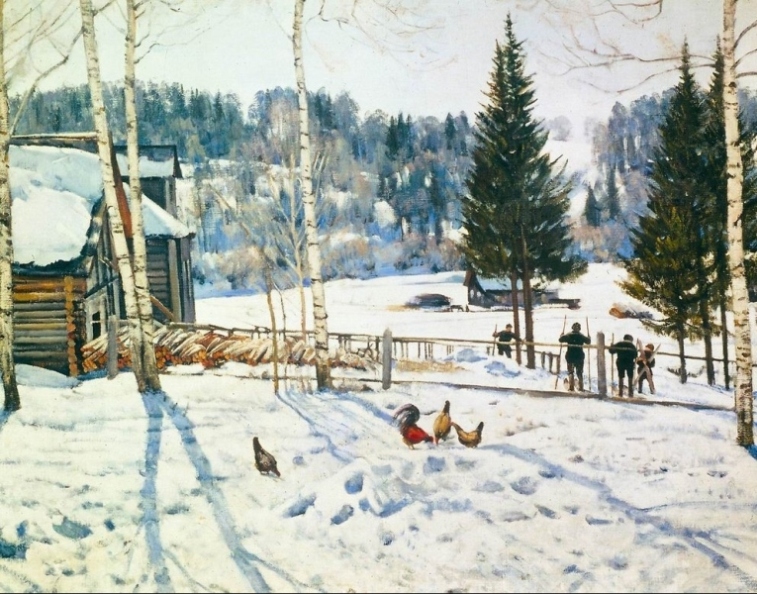 План.

Уголок русской деревни.
Деревенский пейзаж.
Синие тени на снегу.
Всё в потоках яркого солнца.
Зритель становится частью картины.
Иван Есаулков
Снова любимое им ПодмосковьеПишет с большим вдохновеньем Юон:Полдень в конце зимы нежно, с любовьюНа полотне этом изображён.Самый обычный, невзрачный сюжет: Дом деревянный, поленница, куры…Только такой ослепительный свет,Что глаза хочется просто зажмурить!Пусть пока медленно, стал сползать с крышиДряблый, осевший подтаявший снег.Договорившись с прогулкой на лыжах,Несколько рядом стоят человек.Снег осел возле поленницы дров,Возле стены деревенского дома;Свет от берёзовых белых стволов –Как это каждому с детства знакомо!..
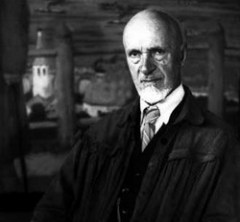